Excel per l’analisi economica
Elenco degli esercizi
Parte 1
Organizzare i dati: Cerca.verticale
Generare tabelle pivot
Fare grafici
Compito per casa n° 1

Parte 2
Realizzazione di una Dashboard in Power BI
Compito per casa n° 2
Parte 3
Analisi di simulazione
Compito per casa n° 3

Parte 4
Costruire un indicatore sintetico
Compito per casa n° 4
Parte 1: organizzare i dati, generare tabelle pivote fare grafici
Cerca.vert
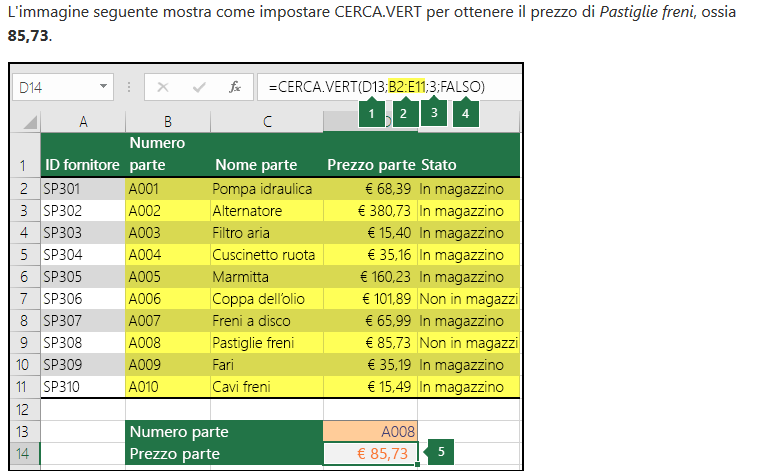 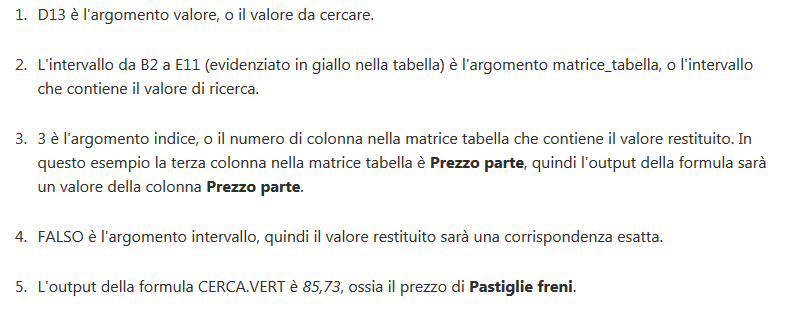 Proviamo... Ricerca in una database di magazzino
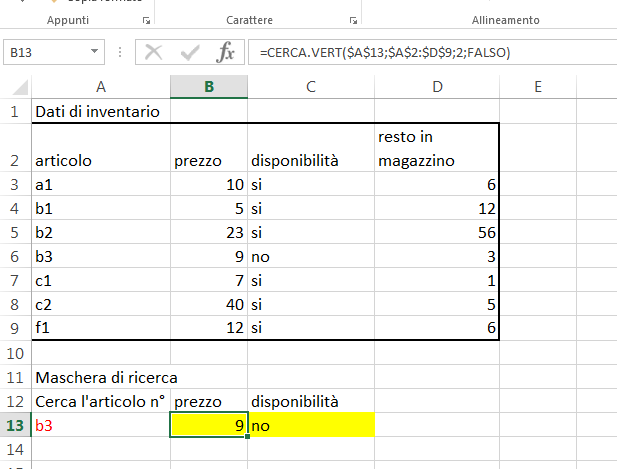 Riordinare una database per alcune persone
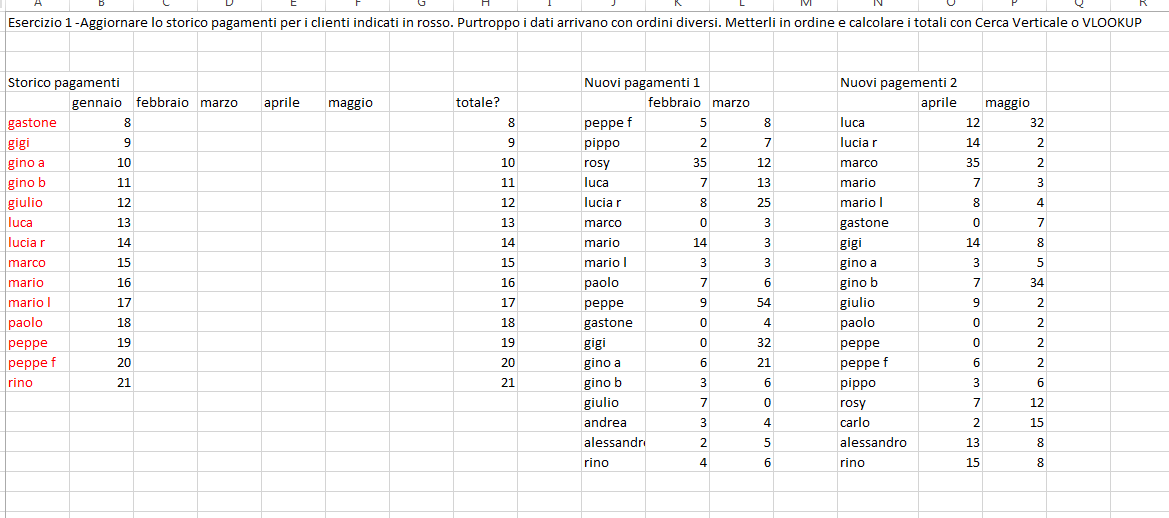 Soluzione
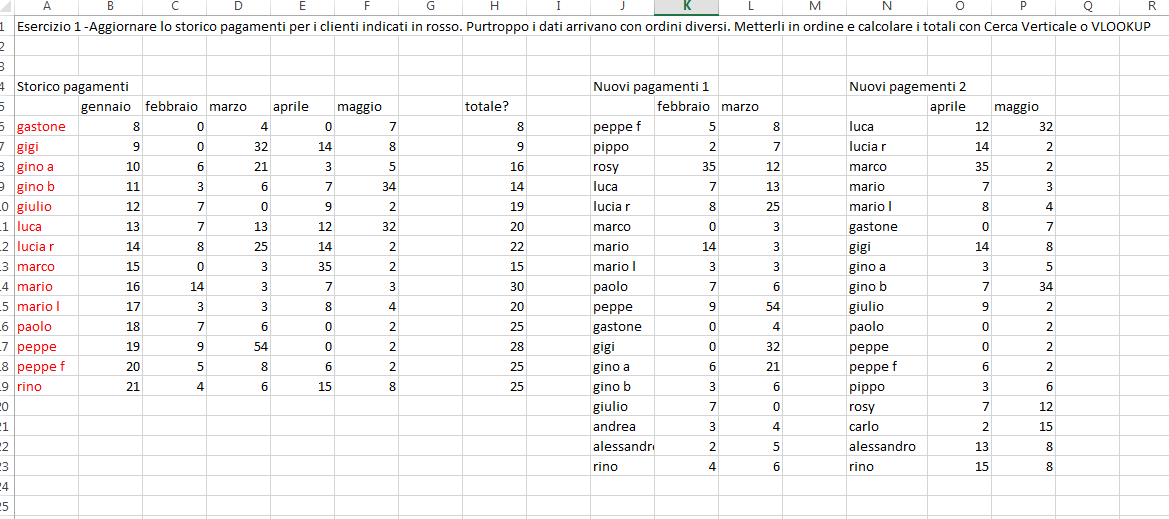 Tabelle pivot: dati di base
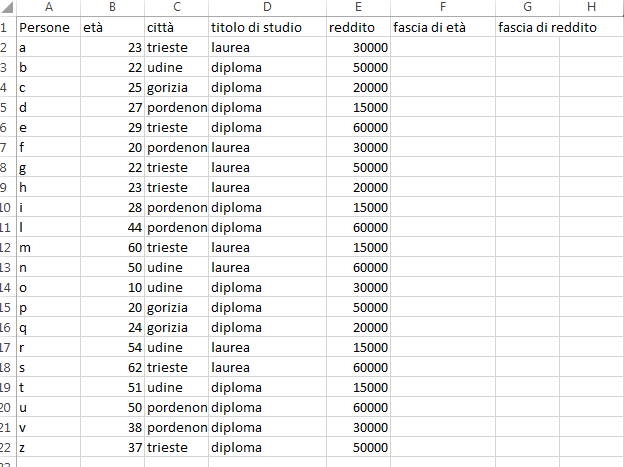 Tabelle pivot: dati predisposti per analisi per fascie
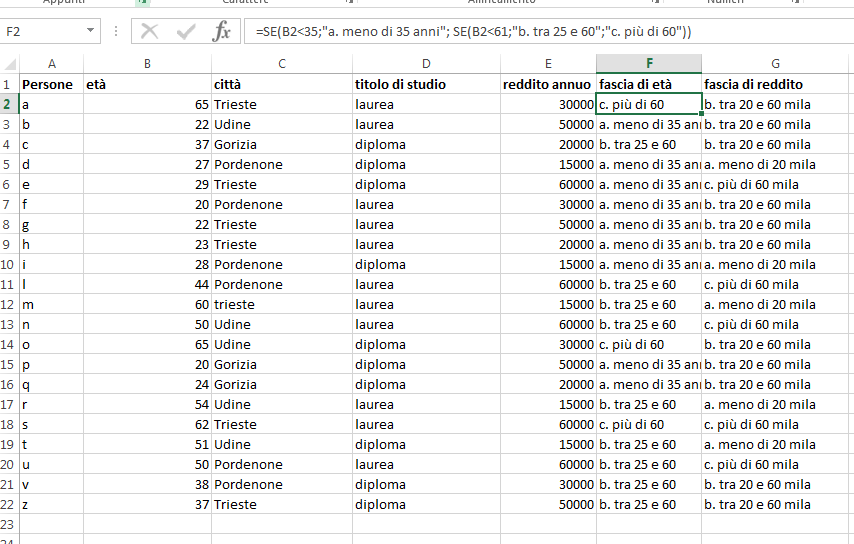 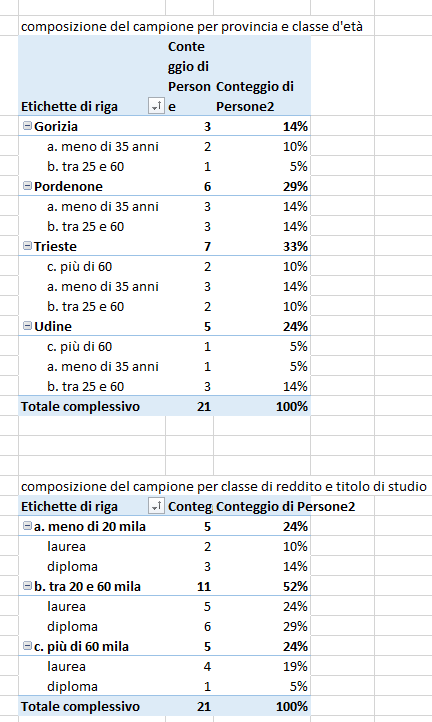 elaborazioni
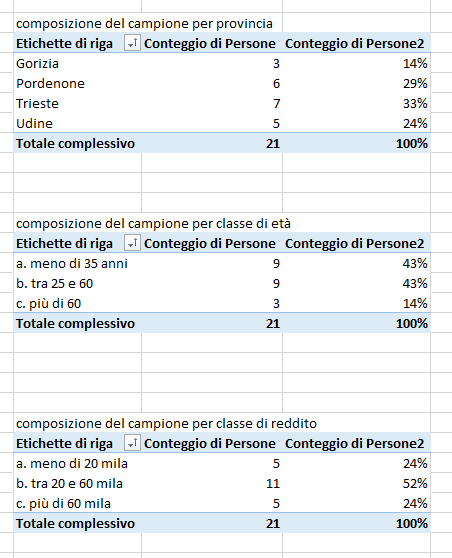 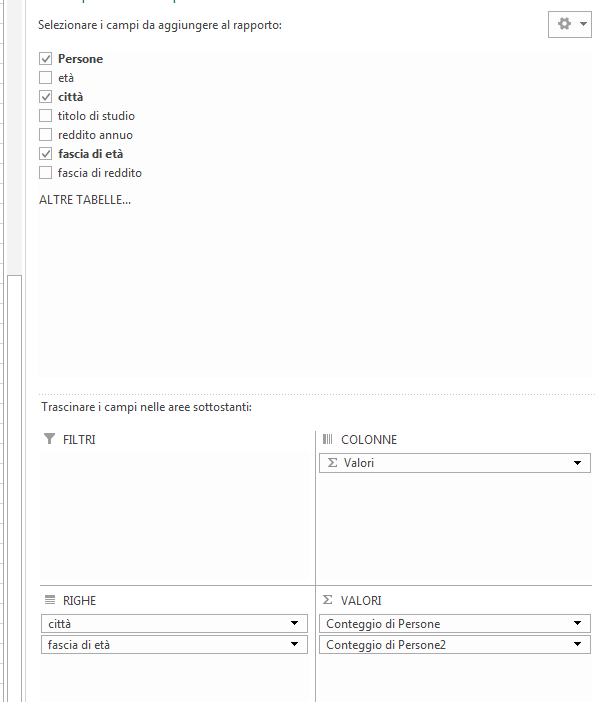 Grafici: alcuni esempi di bei grafici
Adattamento scala sulle ordinate, legenda e titolo
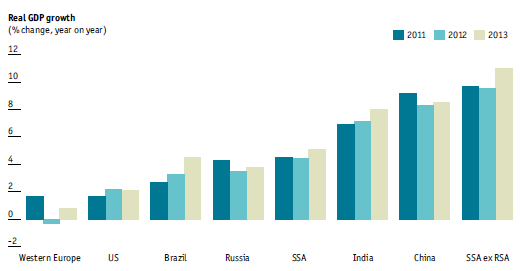 Due scale diverse, asse delle ascisse con date inclinate
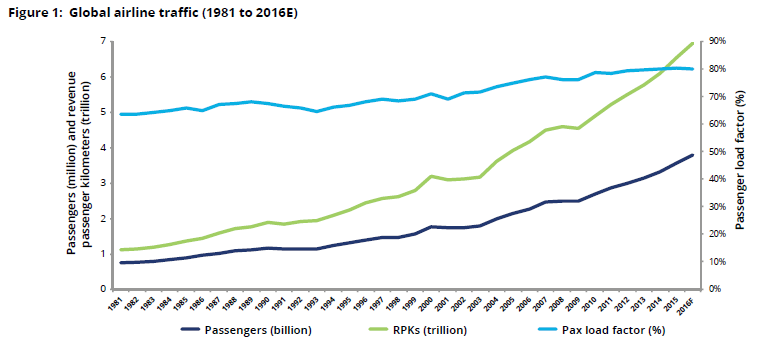 Legenda dentro il grafico
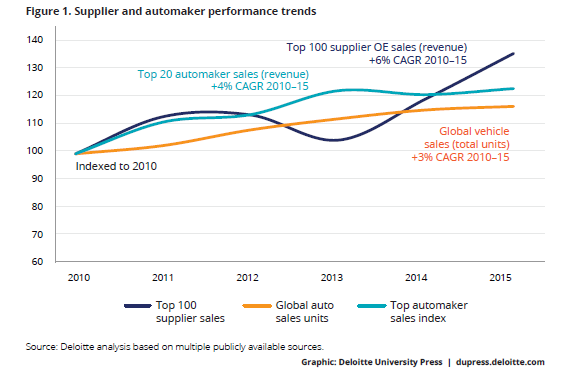 Bi-cromatico
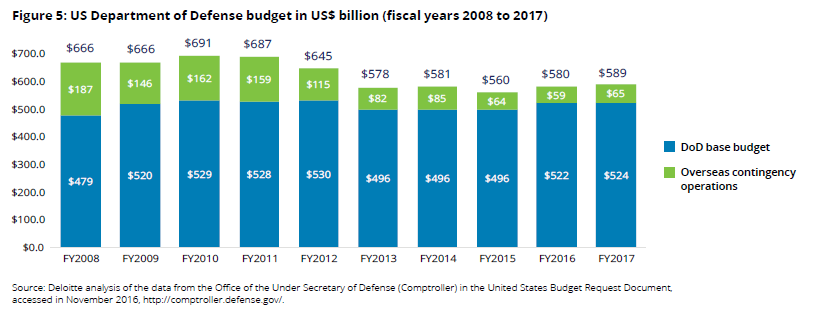 A ragnatela, per visualizzare le differenze
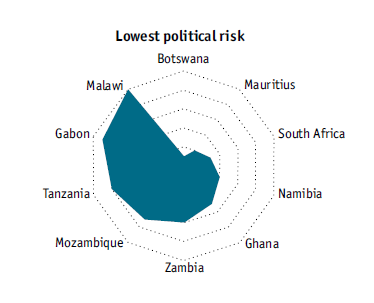 Due tipologie sovrapposte
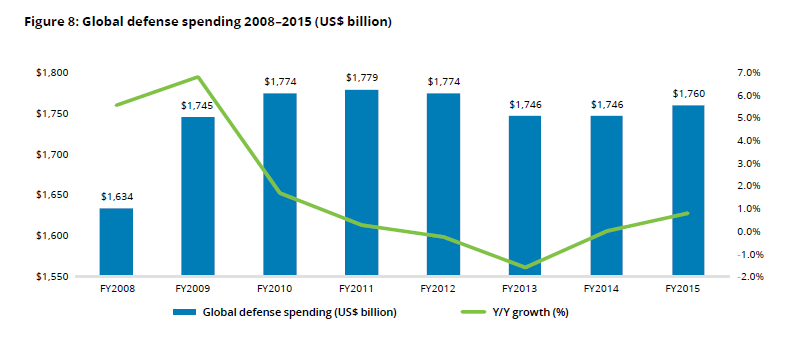 moderno
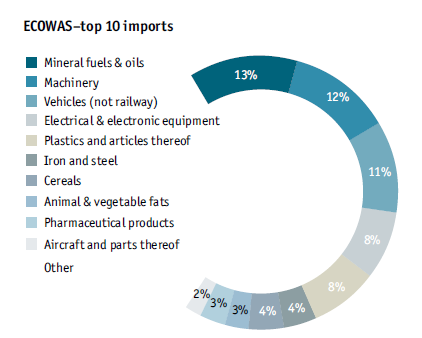 Compito per casa n° 1: tabelle pivot e grafici
Usando il database sui dati di traffico delle città italiane 
costruire il database ordinando i dati (cerca.vert)
produrre alcune tabelle pivot (inserisci pivot)
realizzare alcuni grafici

Inserire il tutto in un pdf a proprio nome e caricarlo su Moodle2
Database 1 e 2
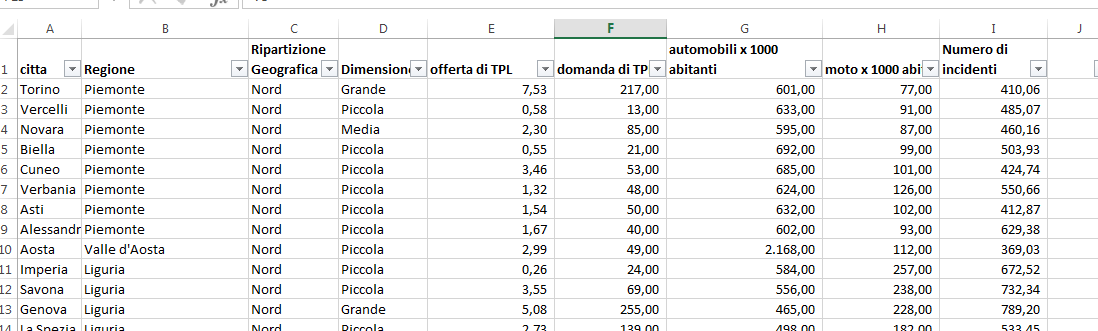 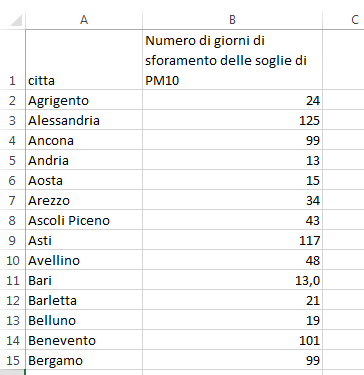 1 Aggregare i due database 
2 Costruire le tabelle pivot
3 Realizzare i grafici
Dashboard in Power BI
Parte 2: Analisi di simulazione
Analisi di simulazione
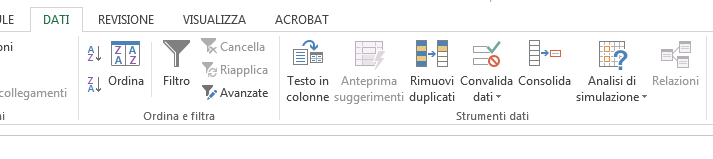 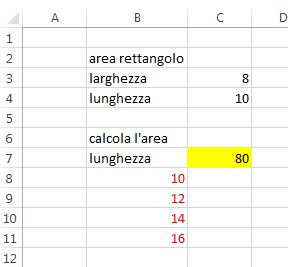 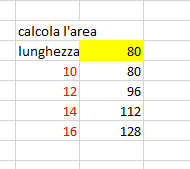 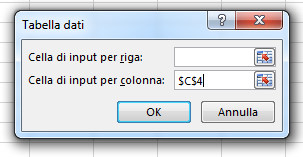 In giallo la formula. E’ importante la posizione
Selezionare da l’area comprensiva delle intestazioni colonne dei dati e della destinazione
$C$4 è il valore della lunghezza da far variare per colonna
Spiegazione-  https://www.youtube.com/watch?v=WNUy3PAxSIg
Simulazione a due variabili
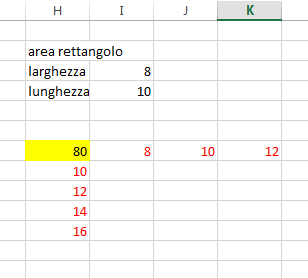 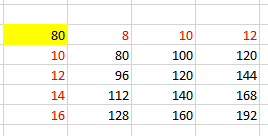 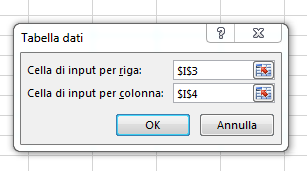 Calcolo di una rata con ammortamento francese (rate uguali)
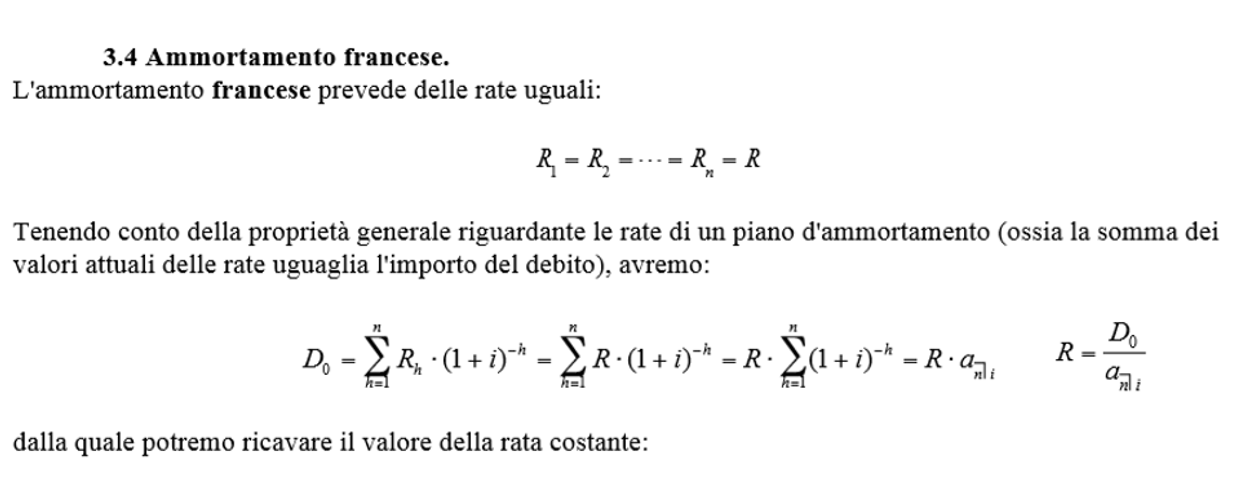 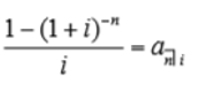 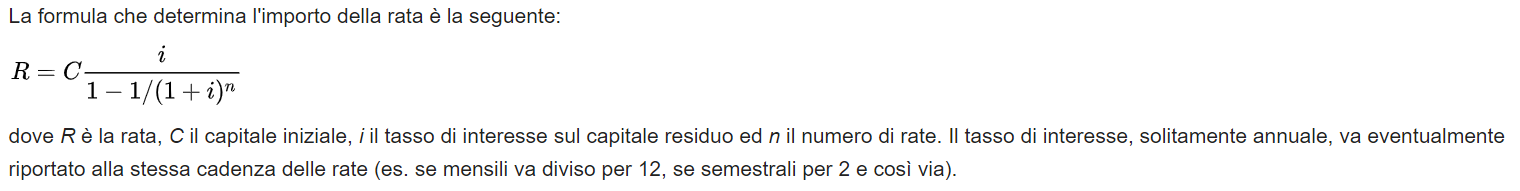 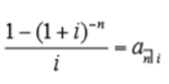 Da dove deriva la
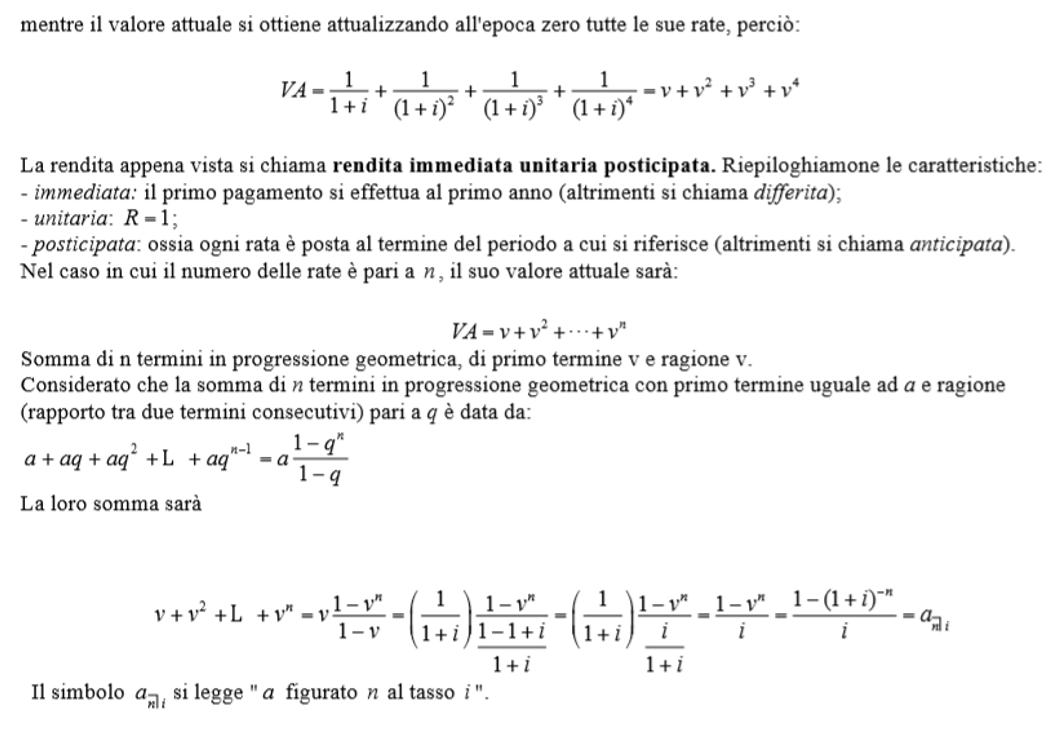 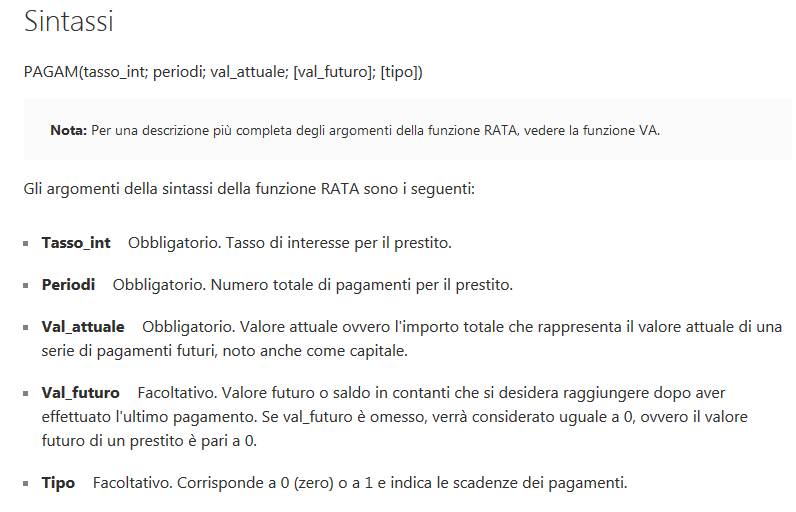 Simulazione per rata di un mutuo
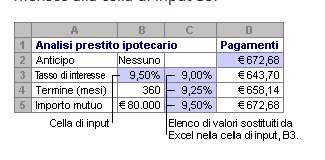 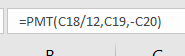 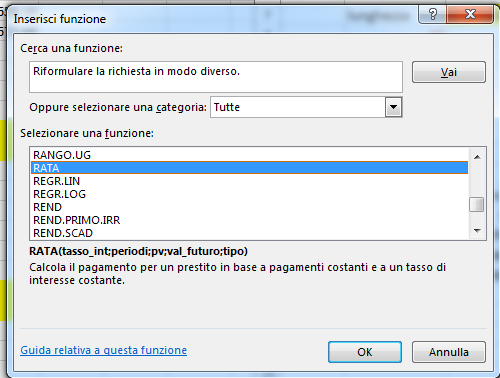 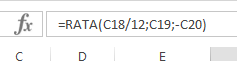 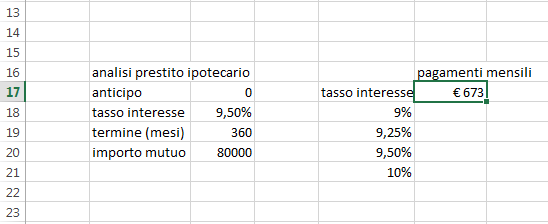 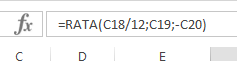 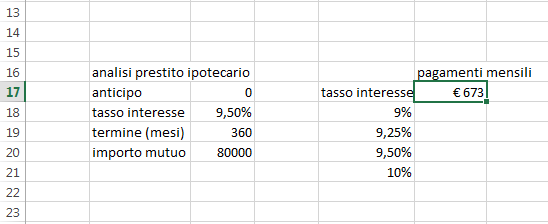 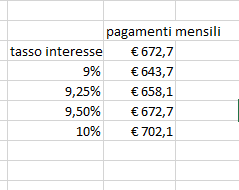 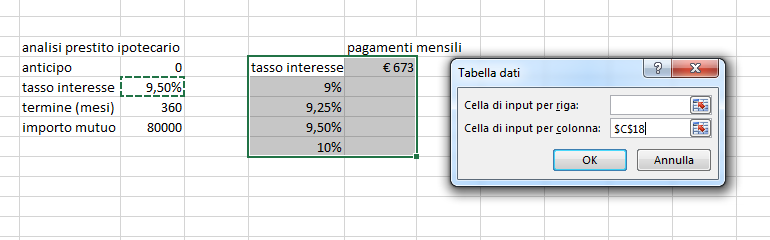 Varia sia il tasso di interesse che la durata
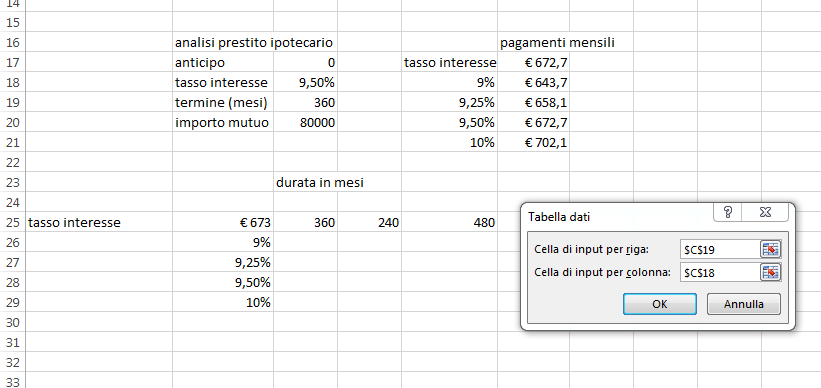 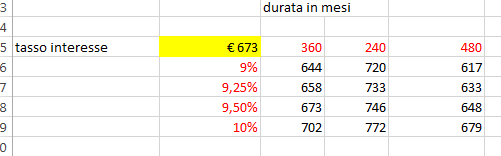 Carsharing con auto elettriche o con auto a benzina. Un’analisi dal punto di vista dell’offerta
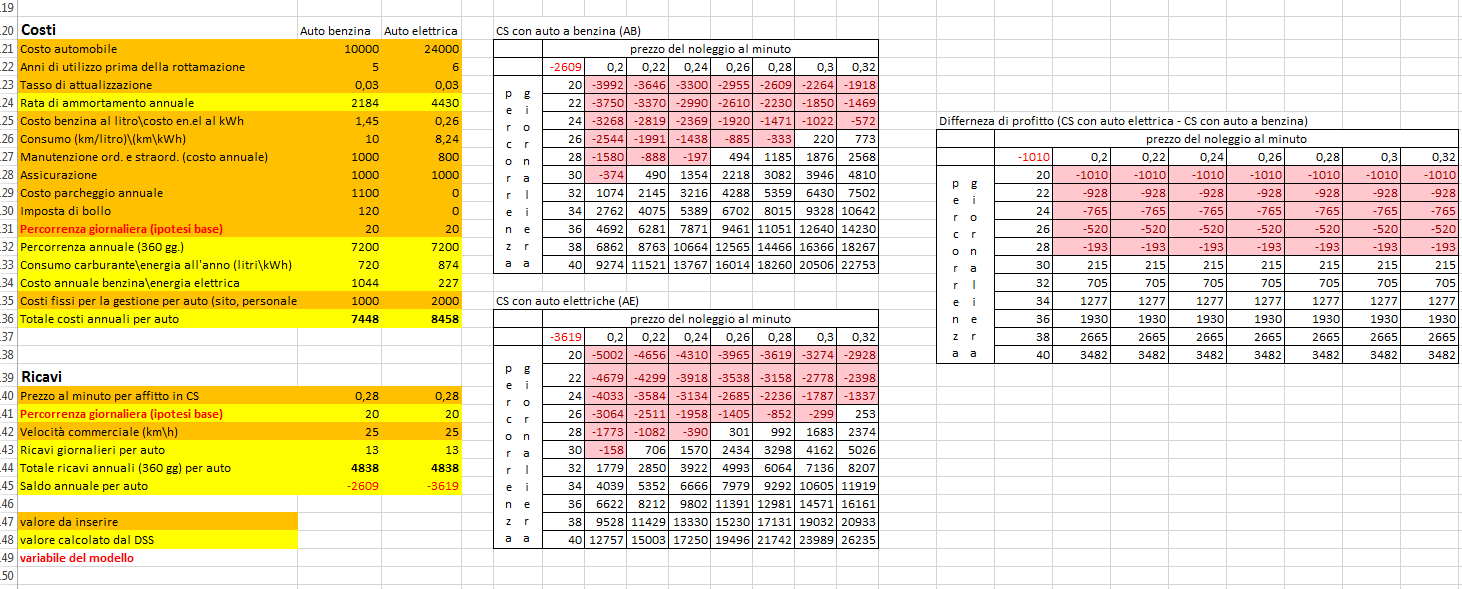 Compito per casa n° 2: analisi di simulazione. Confronto tra auto convenzionale ed auto elettrica
Auto: Smart fortwo coupé benzina
Costo d’acquisto: 14.080
7 anni prima di rottamarla
Valore residuo: 2000 euro
Prezzo benzina: 1,47 euro al litro
Consumo medio: 4.2 l/100 km
Manutenzione: 500 euro anno
Bollo: 150 euro




Auto: Smart fortwo coupé elettrica
Costo d’acquisto: 23.819
7 anni prima di rottamarla
Valore residuo: 1000 euro
Prezzo elettricità: 18 cent\kWh
Consumo medio: 17.5 kWh/100 km
Manutenzione: 100 euro anno
Bollo: 0 euro
Quale mi conviene comprare? Fate variare la percorrenza annuale (5 mila, 10 mila, 15 mila) ed il prezzo della benzina al litro (1,47; 1,67; 1,87)
Inserire il tutto in un pdf a proprio nome e caricarlo su Moodle2
Possibili avanzamenti
Alcuni variabili (prezzi, costi) sono incerti (aleatori, stocastici). 
Possiamo però assumere una loro distribuzione (normale, simmetrica, lognormale) ed ipotizzare una media ed una varianza.
In questo caso la variabile da certa diventa stocastica (probabilistica) e il modello probabilistico. 
Un metodo di stima sono le estrazioni di tipo Montecarlo (simulazioni). Viene estratto una valore dalla distribuzione di probabilità\funzione di densità  e calcolato il risultato. Ripetendo le iterazioni un numero elevato n di volte, si calcolano n risultati, aventi, a loro volta, una media ed una varianza
Ad esempio, se il prezzo della benzina non è certo, ma possiamo ipotizzare una sua distribuzione, la differenza di costo tra un’auto a benzina ed un’auto elettrica non sarà un valore certo ma avrà una sua distribuzione. Sarà però possibile calcolare il numero di volto che l’auto elettrica è più conveniente di quella elettrica, ovvero la probabilità (frequenza) che l’auto elettrica sia più conveniente
Questi calcoli possono essere agevolmente svolti in Excel ma richiedo una livello programmazione più complesso o l’installazione di add-ons.
Parte 3: Indicatori sintetici
Indicatori sintetici
Chi è lo studente più bravo?
1° problema: Trovare indicatori di bravura
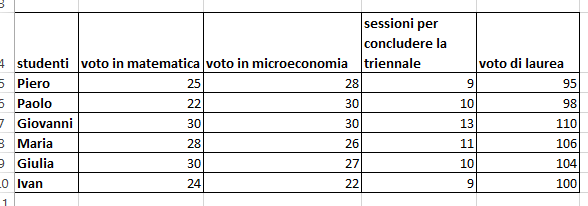 2° problema: normalizzare i dati
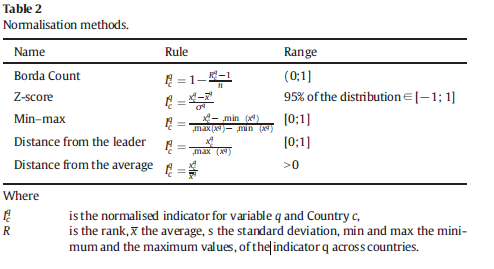 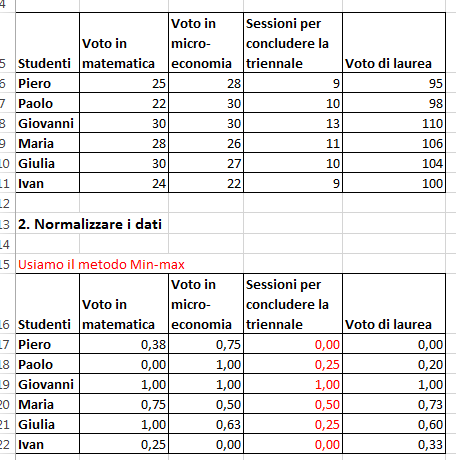 Attenzione! Gli indicatori hanno segni diversi
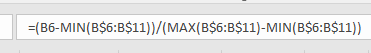 3. Costruiamo l'indicatore sintetico. Con quali pesi?
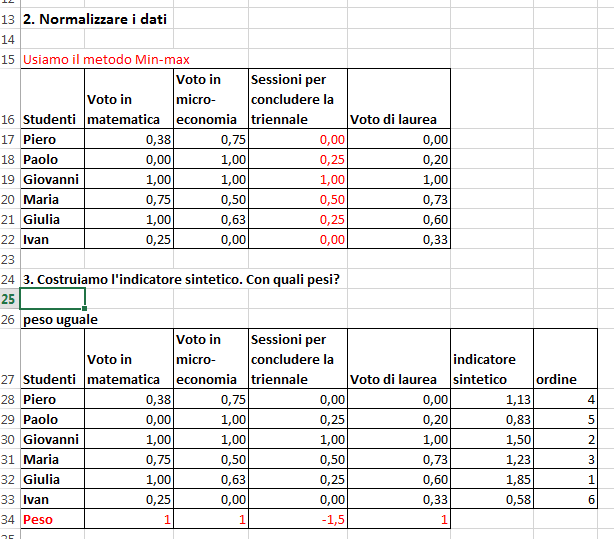 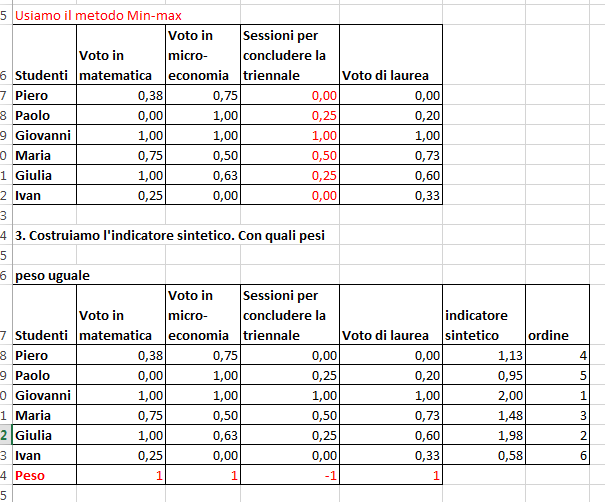 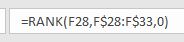 E se cambiamo il metodo di normalizzazione?
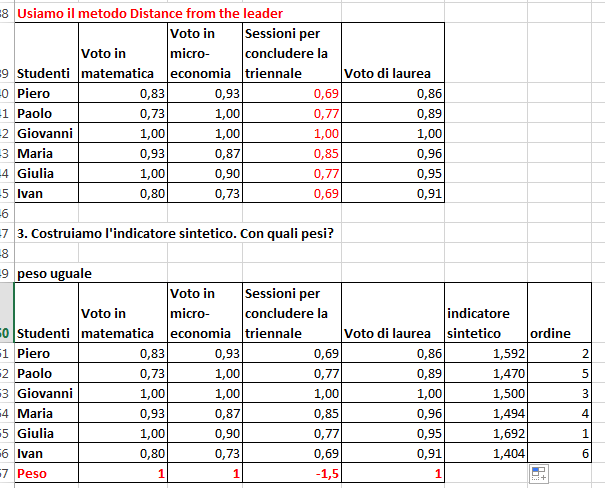 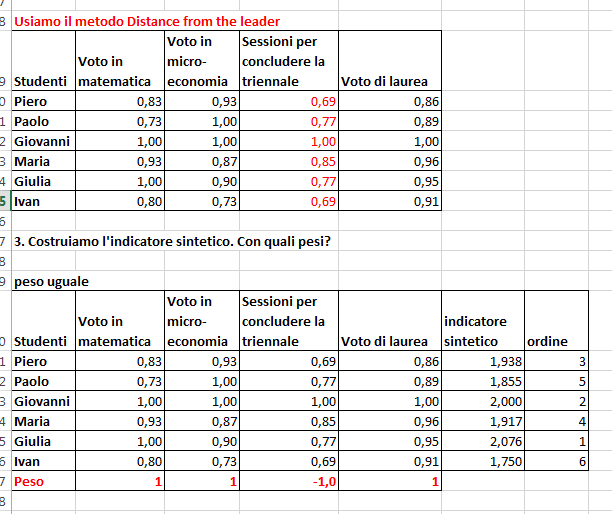 Conclusione su indicatori sintetici
Il risultato dipende:
dagli indicatori prescelti
dal metodo di normalizzazione
dai pesi adottati

Gli indicatori sintetici sono utili dal punto di vista comunicativo, ma è bene non perdere di vista gli indicatori analitici da cui derivano!
Compito per casa n° 3
Costruire l’indicatore sintetico di mobilità sostenibile per le città italiani con i dati messi a disposizione
Per la normalizzazione usare: 1) il metodo minimax ed 2) il «distance from the leader»
Per la pesatura usare: 1) peso pari a 1 per tutti gli indicatori e 2) i seguenti pesi



Chi è la città di provincia che ha la mobilità più sostenibile nei diversi casi?
Calcoli per le regressioni lineari
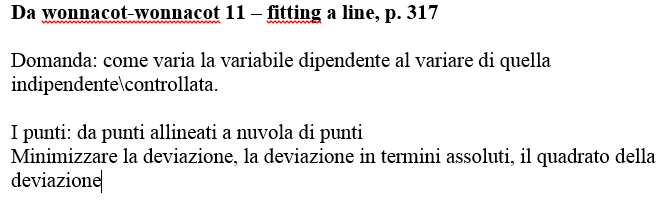 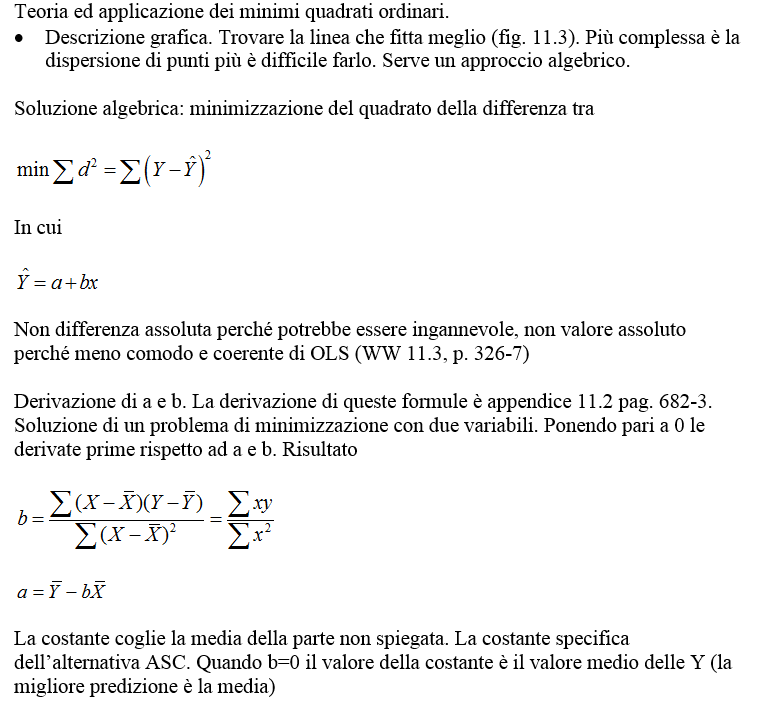 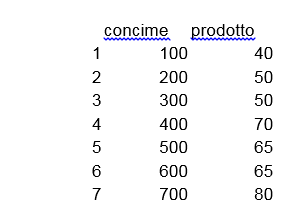 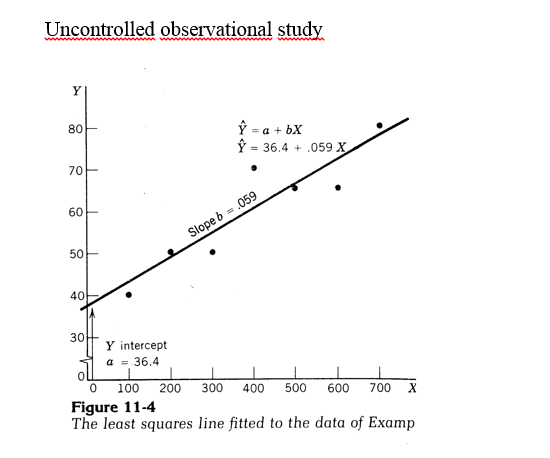 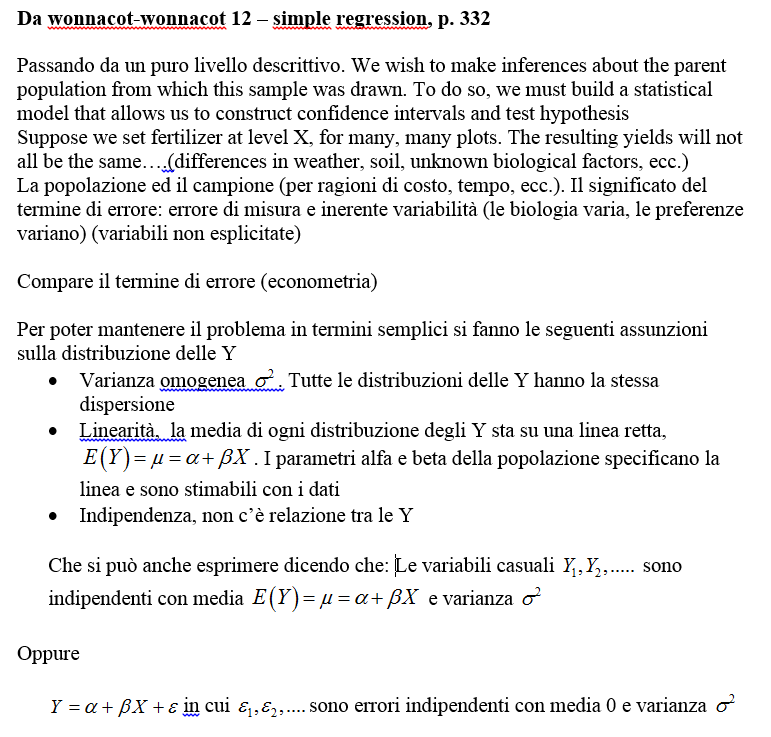 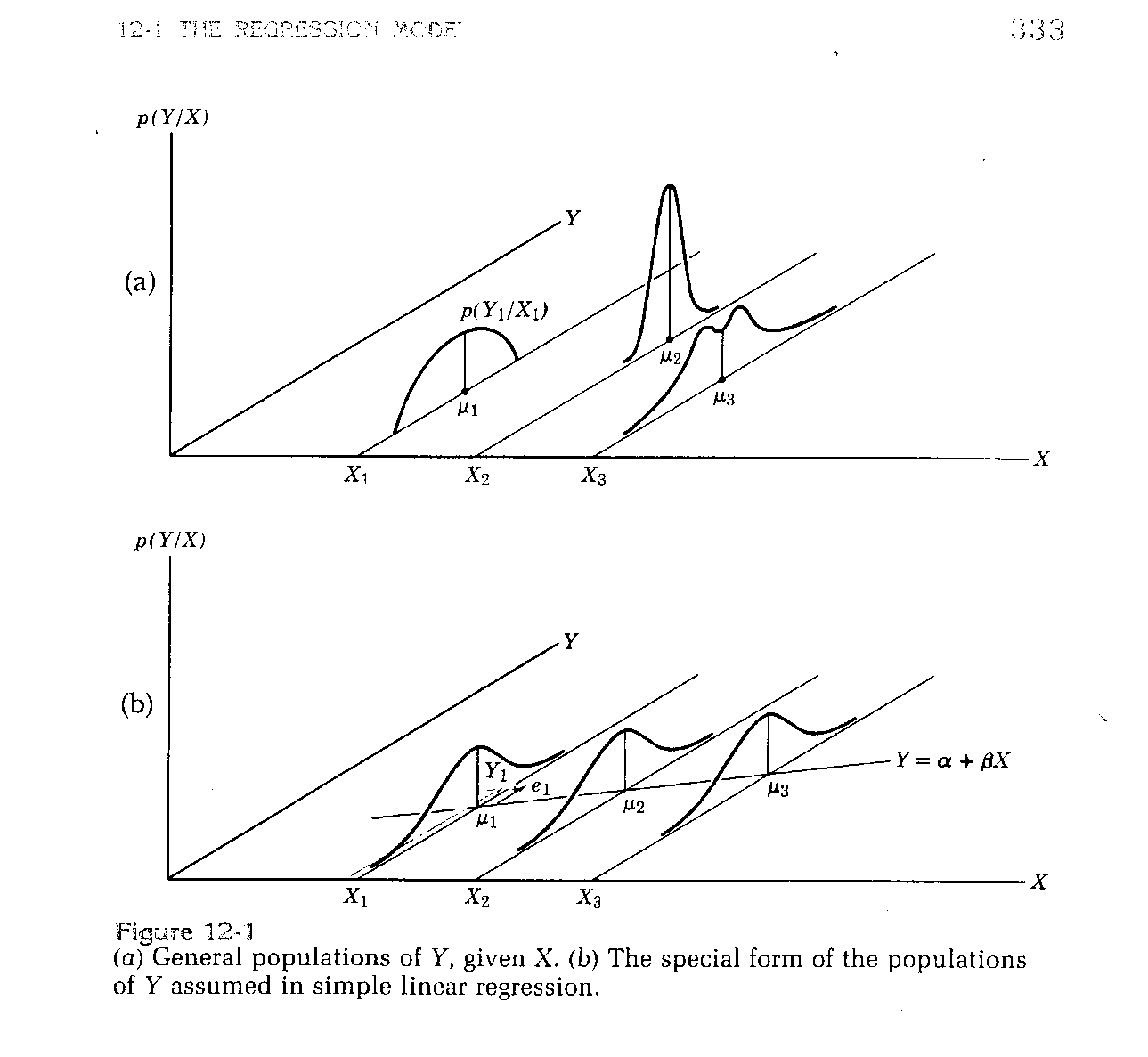 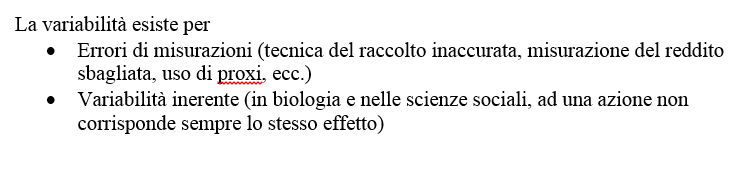 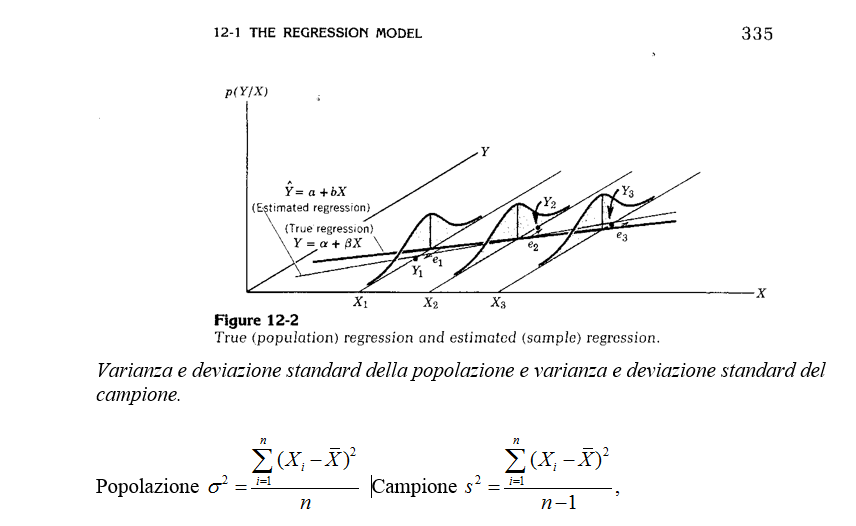 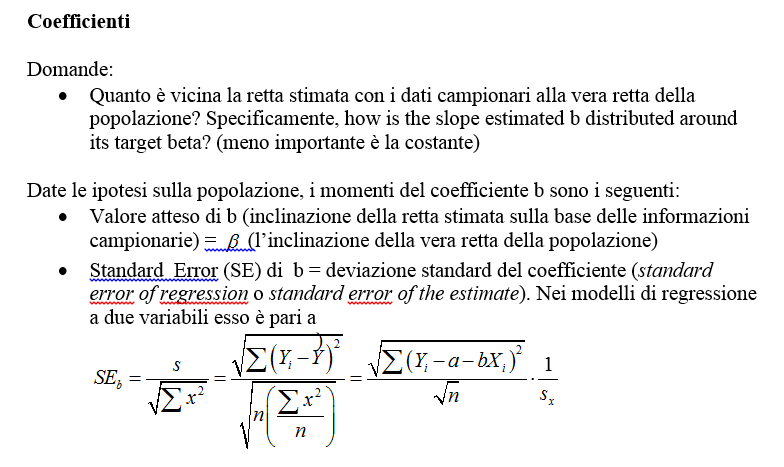 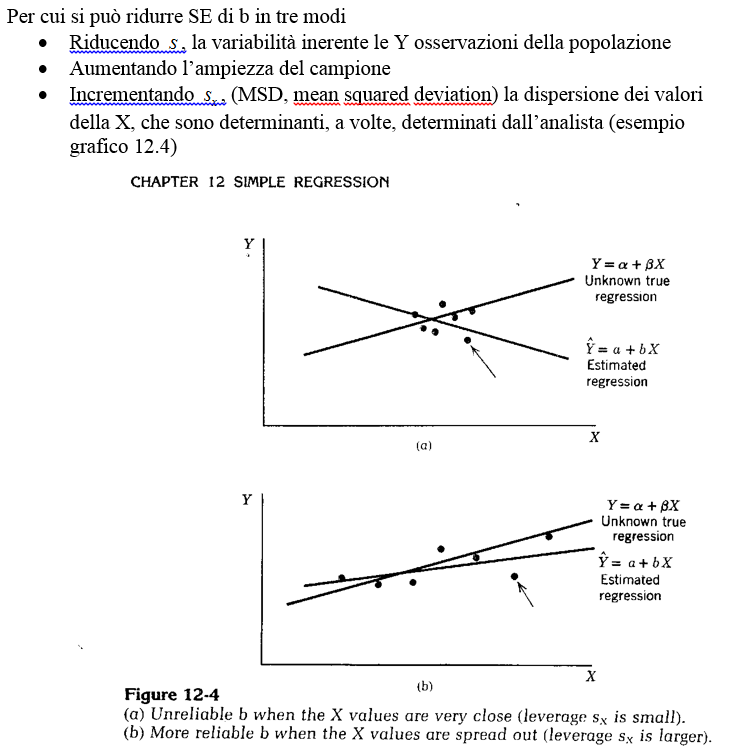 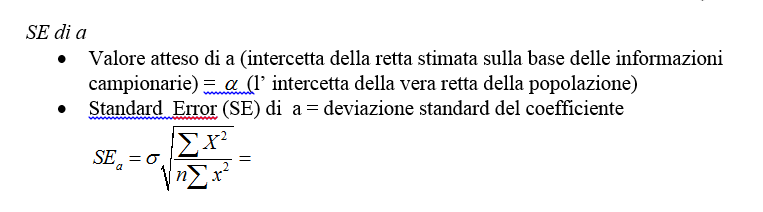 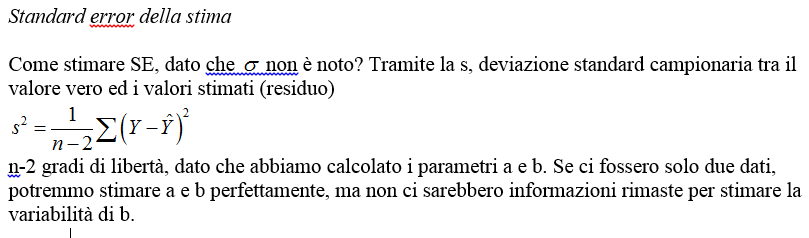 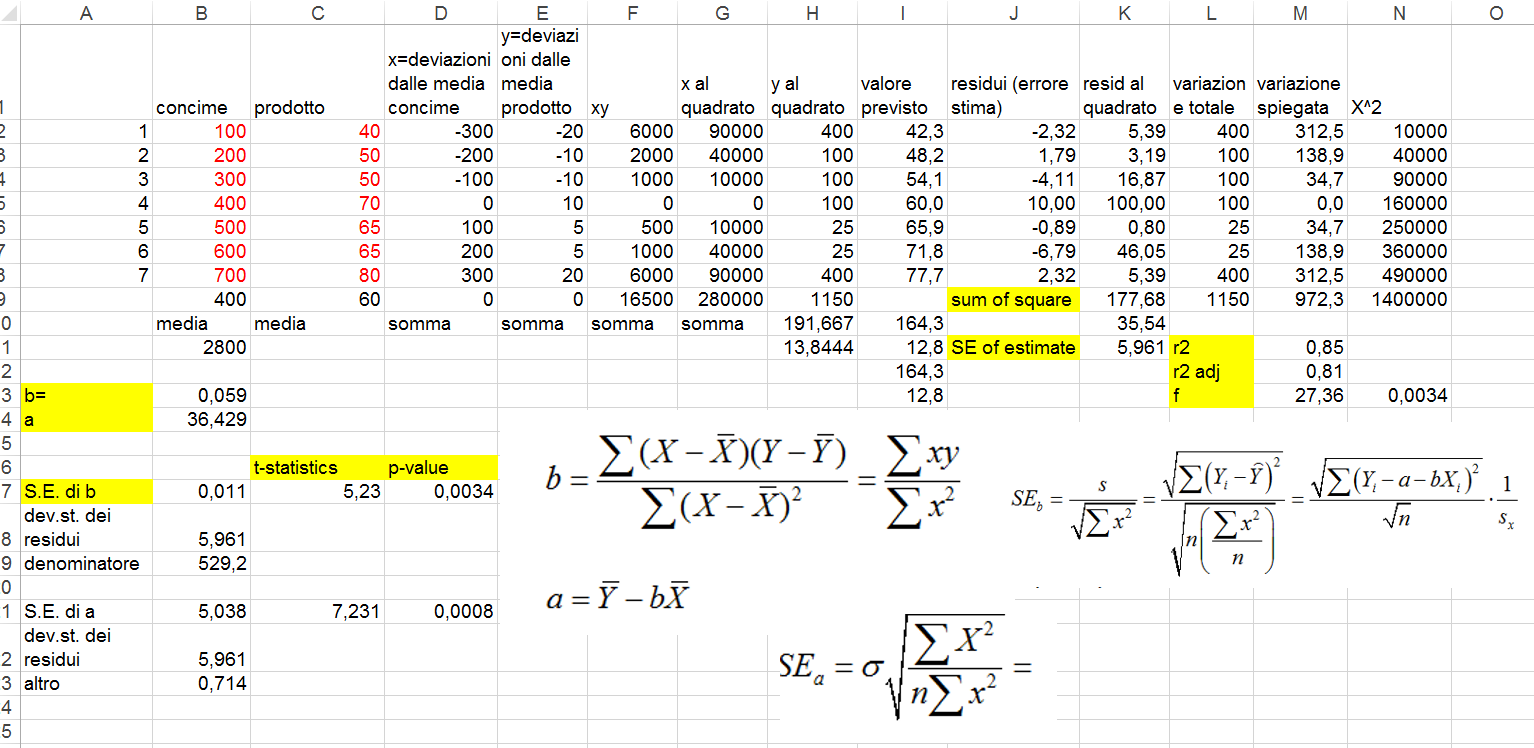 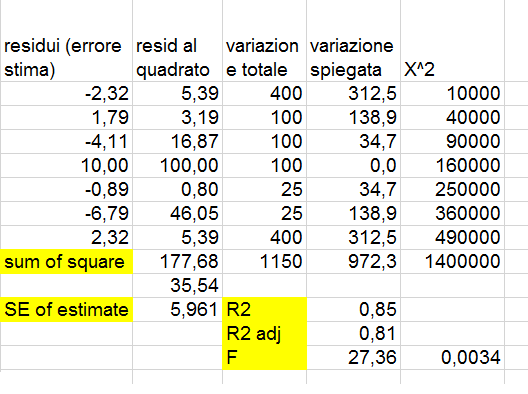 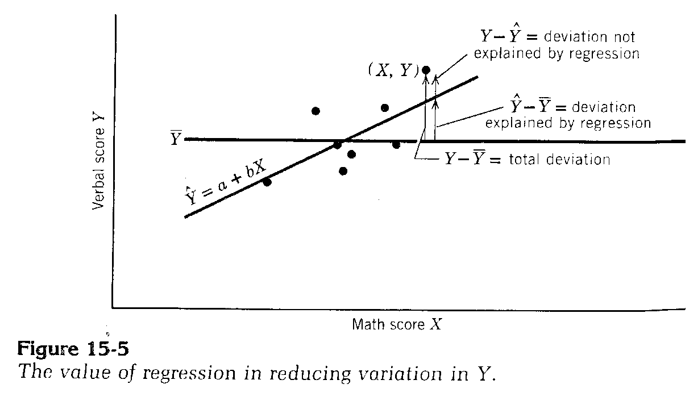 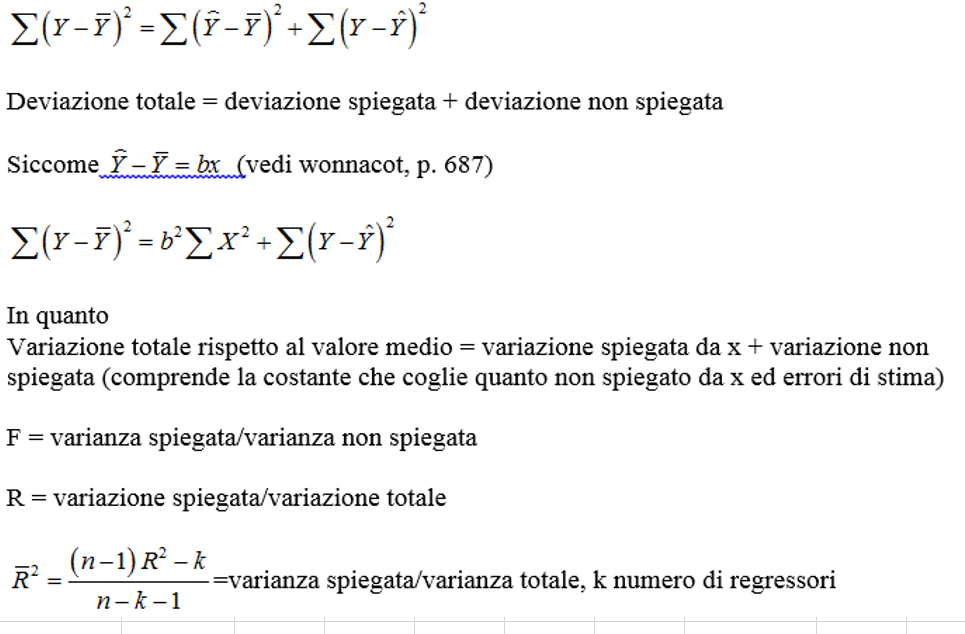 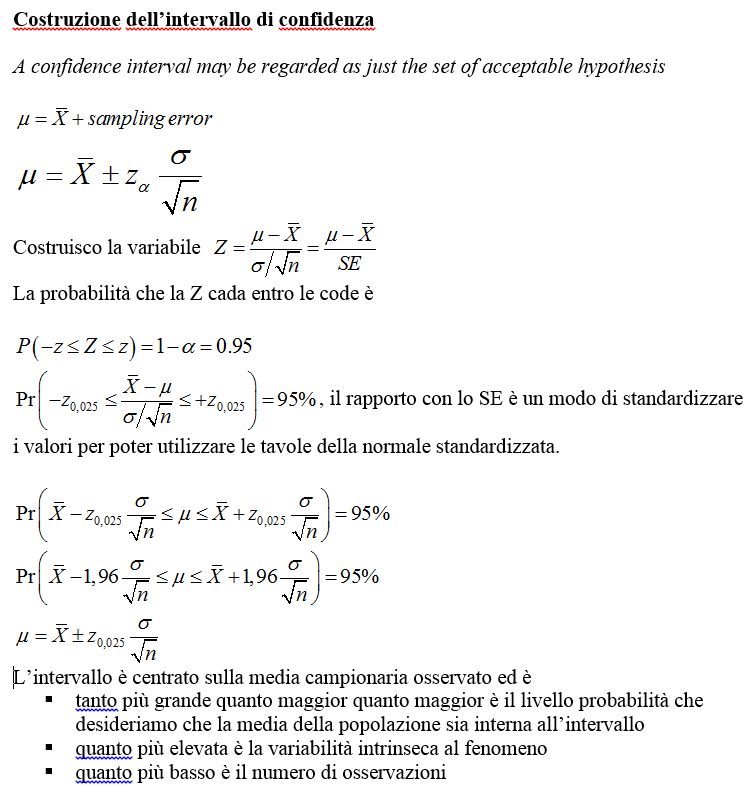 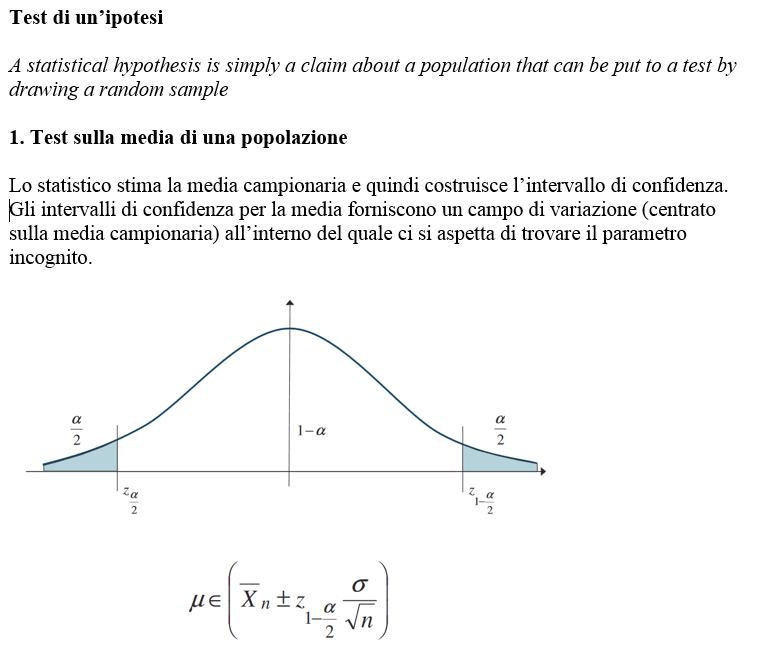 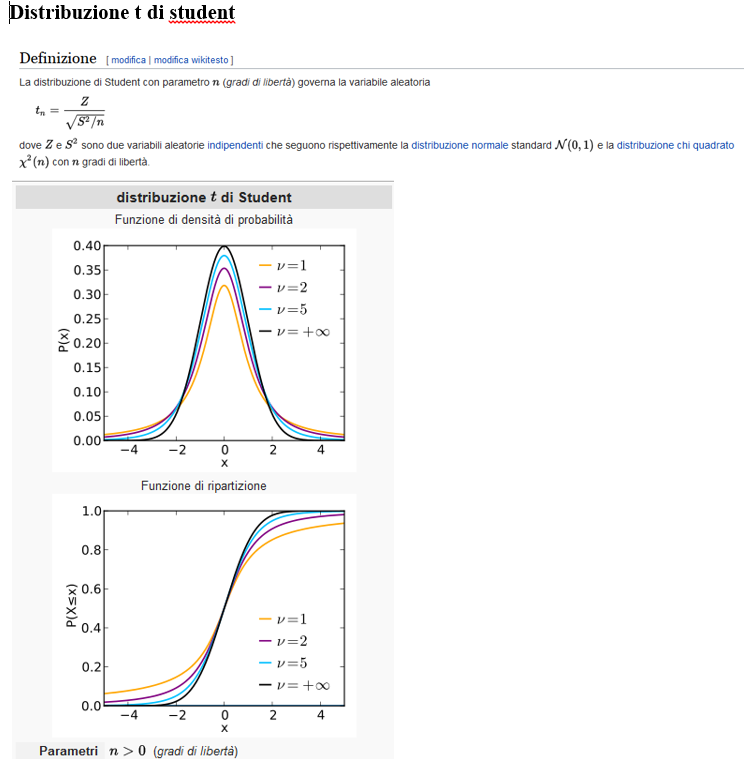 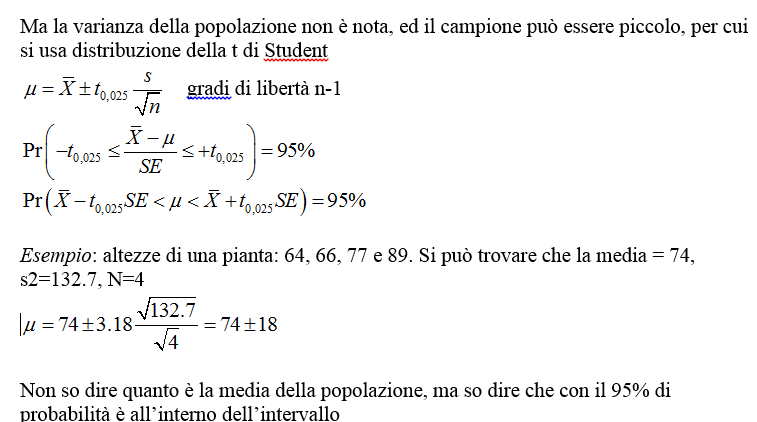 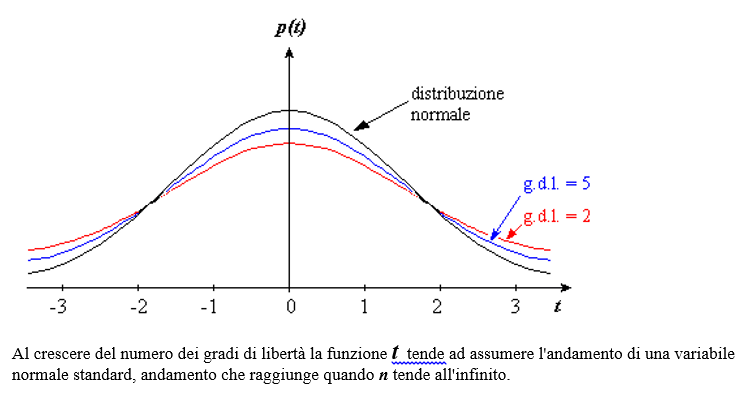 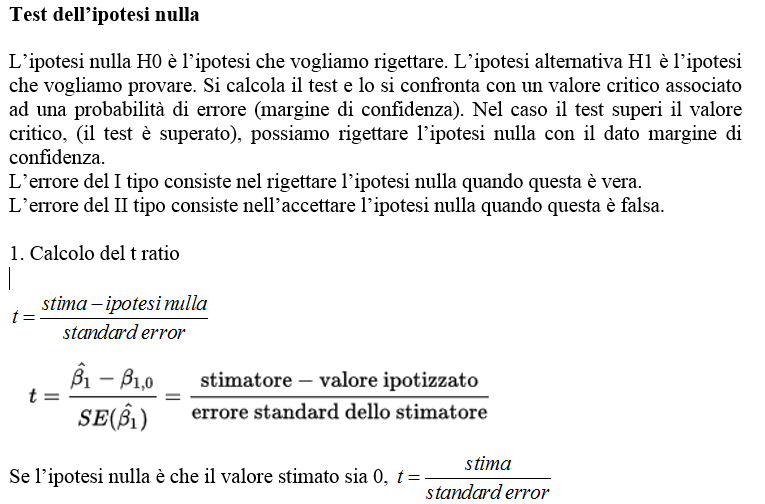 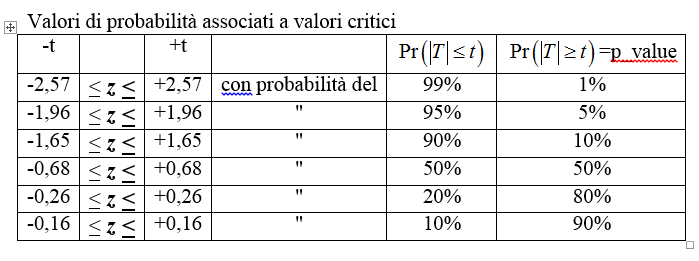 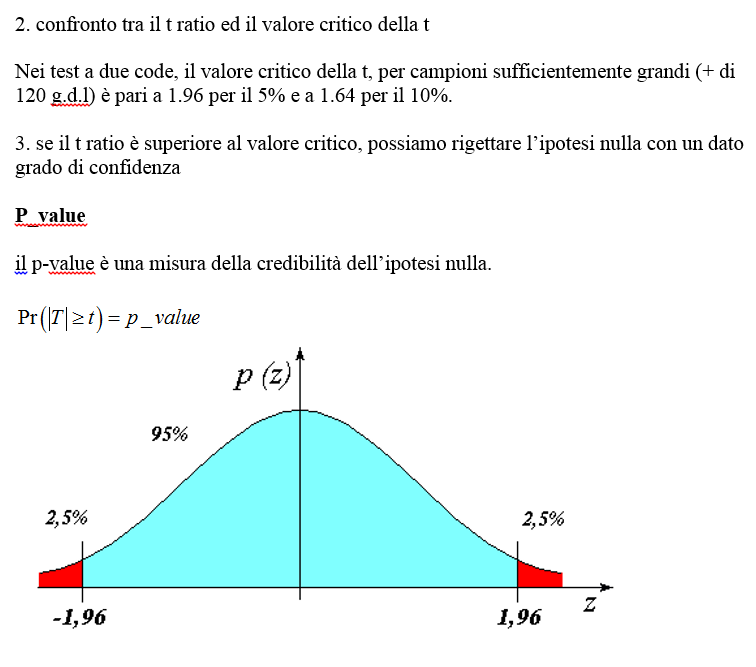 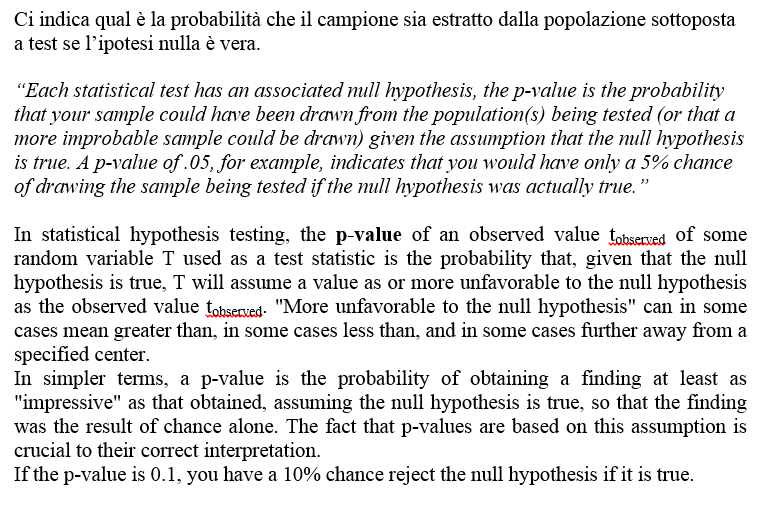 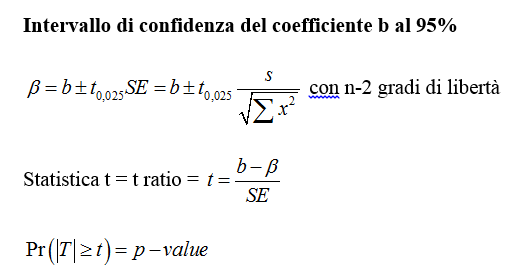 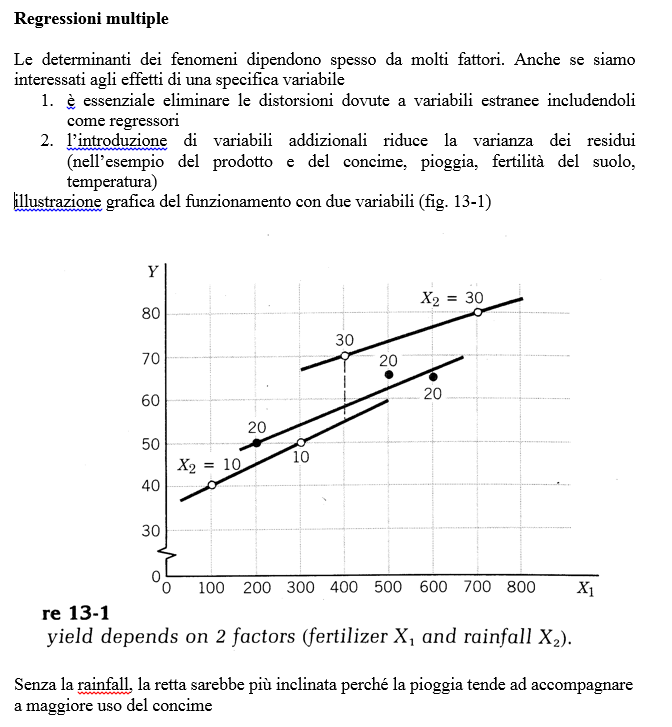 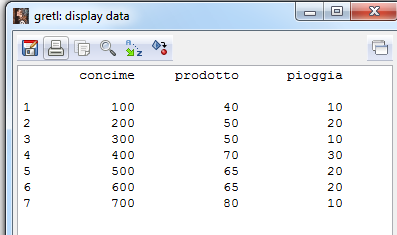 Una o due variabili esplicative?
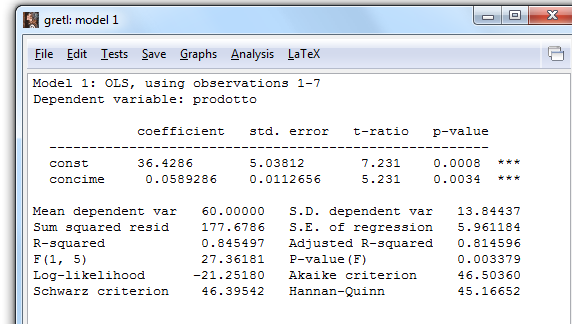 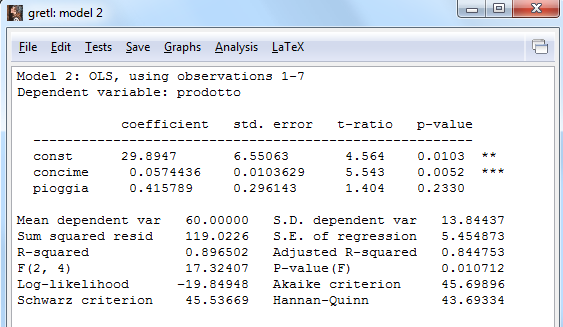 SQM (scarto quadratico medio) variabile dipendente=standard deviation
E.S (errore standard) della regressione=standard error of estimate
la capacità esplicativa del modello è migliorata: R-quadro corretto + alto e criterio di Akaike più alto
Interpretazione dei coefficienti: ceteris paribus
Spiega di più il concime o la pioggia?
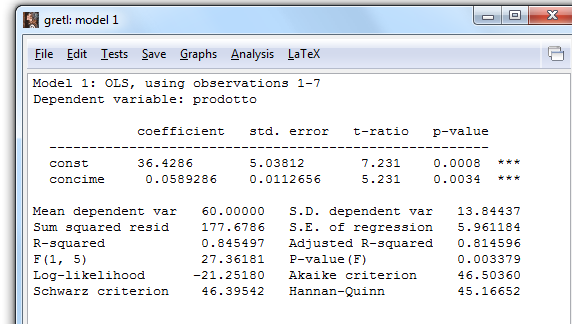 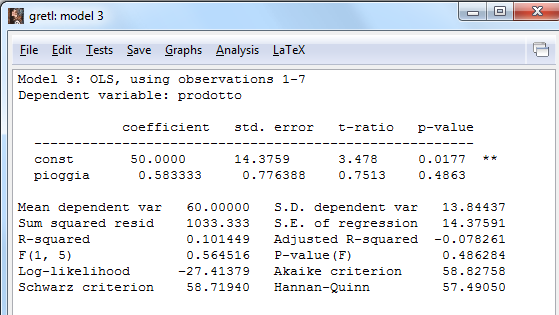 Le variabili dummy o dicotomiche
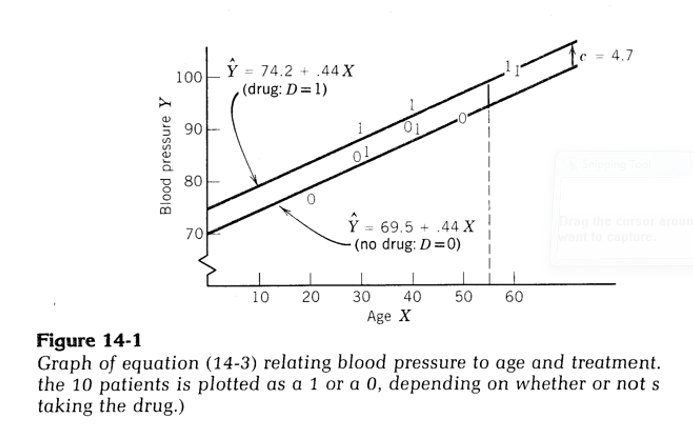 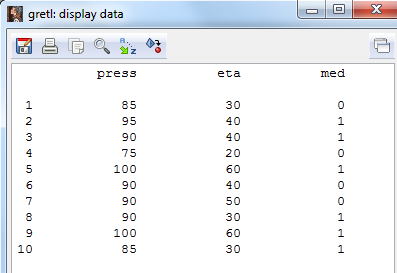 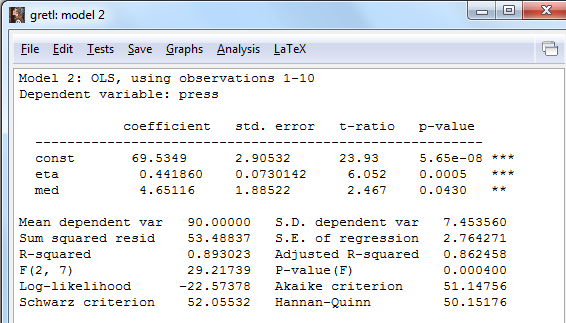 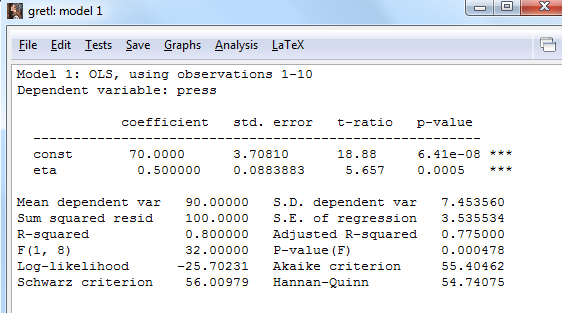 Interpretazione?
Adjusted R-squared?
Coefficienti
T-ratio, P-value
Regressione vs. correlazione
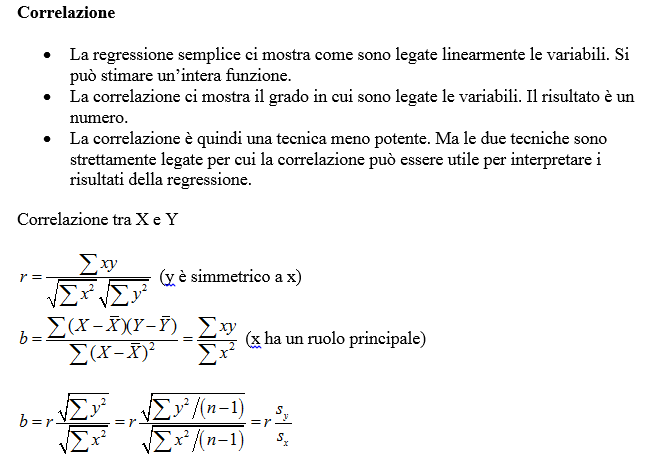 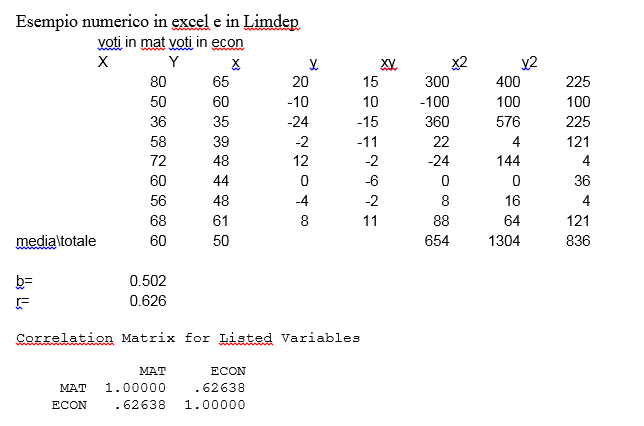 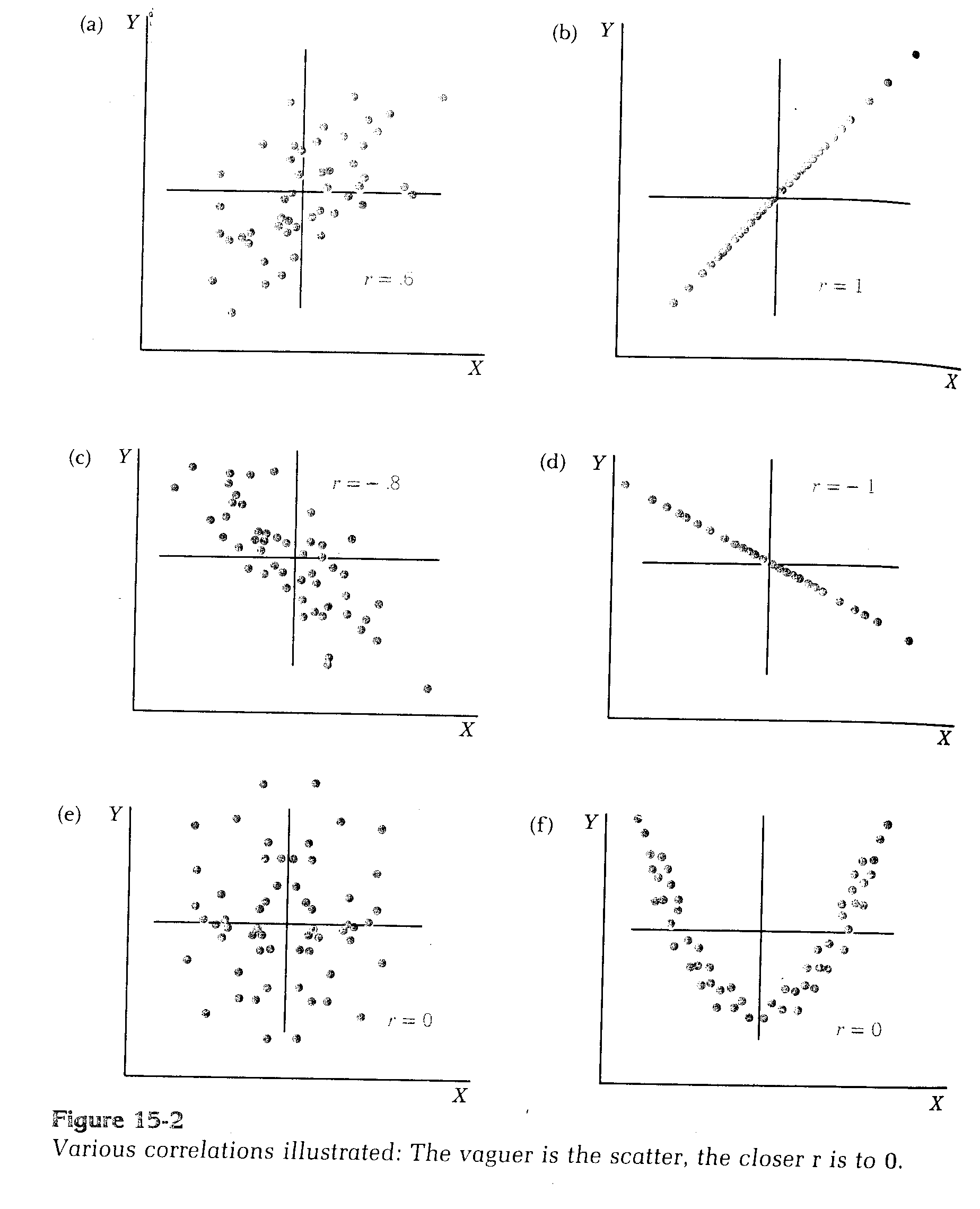 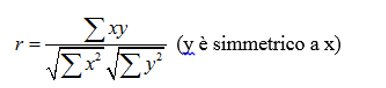 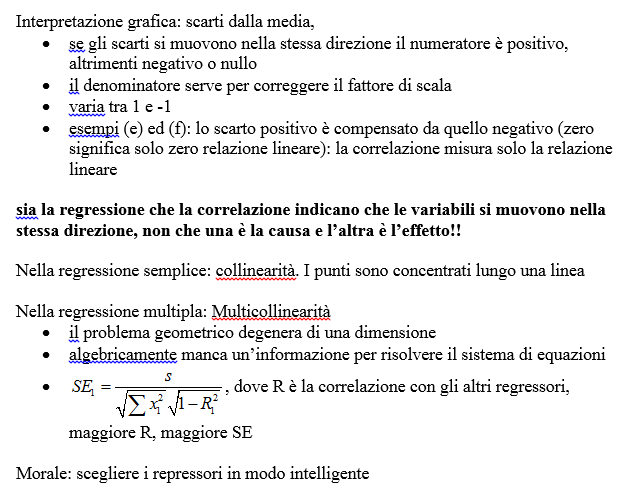 Compito per casa n° 4: regressioni lineari
Scegliere a piacere un dataset tra quelli disponibili in GRETL
Elaborare un modello concettuale di relazione tra le variabili ed esporre le proprie tesi da sottoporre a verifica empirica
Scegliere la variabili dipendente
Formulare delle ipotesi di segno tra la variabile dipendente e le variabili indipendenti
Effettuare un’analisi di correlazione per evitare multicollinearità
Testare econometricamente le tesi proposte
Commentare i risultati ottenuti